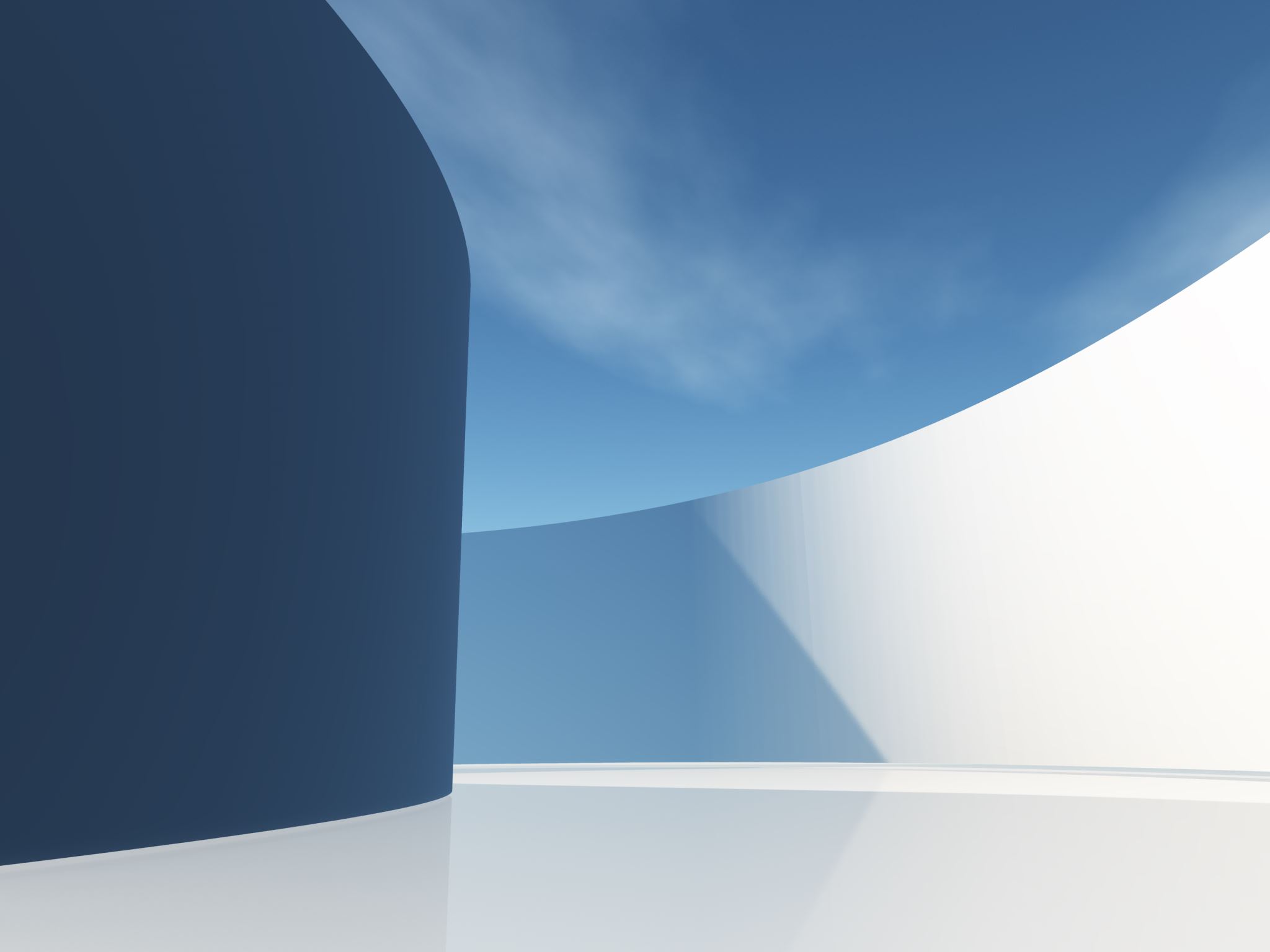 The Colorado Doctrine  Water Rights corporations, and Distributive Justice on the American Frontier
By: David Schorr , Professor of Law and History, Tel Aviv University.
Yale University Press, 2012
Richard Alper 4/12/23
What is the Colorado Doctrine?
Public ownership of surface waters of the State
Requirement of beneficial use by actual settlers
Abolition of Riparian rights
Ideological origins of CO. Doctrine: Locke,  Jefferson and jackson
Schorr   believes that interest based politics, economic development  and efficiency are not as explanatory of the Colorado Doctrine as the ideas of Locke, Jefferson and Jackson which were highly popular in the mid 19th century.
Locke: “labor theory of private property”: value is created by labor on property; no one could acquire more than he could make use of. 
Jefferson: small family sized farms granted limited rights to the amount a person could directly use, supports democracy.
Jackson:  the common man settling the frontier with land and water for actual use. Egalitarian politics
BENEFICIAL USE: balancing tensions and the secondary value of priority  Here is the tension:
Equality carried to an extreme would mean all claimants would get water but not adequate to meet their needs. So Equality must be balanced with sufficiency to balance the irrigation need for each person. Enter the secondary doctrine of prior Appropriation to balance equality and sufficiency
Beneficial and popular effects of beneficial use
Since beneficial use was tied to actual use by settlers, it had the  beneficial  effect of  being anti-speculative and anti-monopolistic.

Beneficial use fits with Jacksonian and Populist beliefs that were embraced by agrarian reform movements. Farmers fought to prevent Eastern and European money from concentrating  water rights in canal companies.
Distributive justice: the widespread distribution of the right to use(not own)  water
From the 1870’s to the 1890’s CO. farmers, the state legislature and the courts gave priority to distributive justice over alternative policies such as high productivity, efficiency or wealth maximization. This egalitarian policy is called distributive justice by the author.